NRC Type B Package Certification Process, Issues and Updates
Bernard White
Senor Project Manager
Division of Spent Fuel Management
Office of Nuclear Material Safety and SafeguardsLLW Forum
October 22, 2015
Certification Process
Request for supplemental information
Request for additional information
Key Messages
Predictable certification process
Quality of applications impacts    
Scope
Resources, and 
Review length
Schedule depends on complexity and priority.
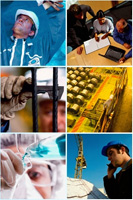 Division of Spent Fuel Management
NMSS